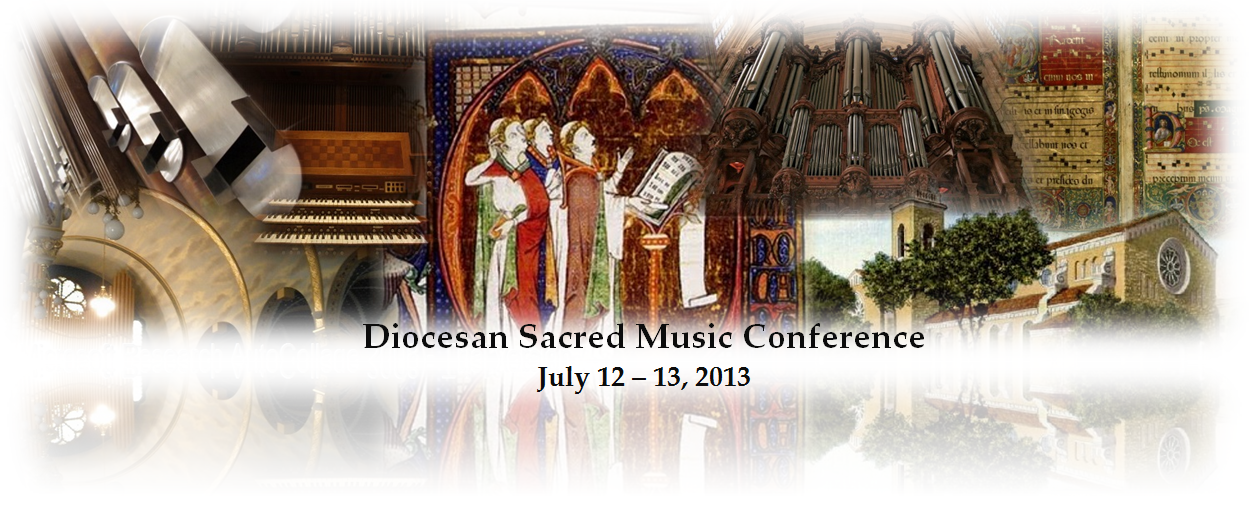 Sacred Music
Zipoli Institute
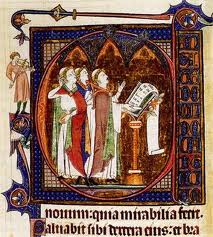 Gregorian chant
An Introduction
What is it?
Sacred Music of the Church
Thousands of years of combined knowledge
Ancient Jewish and Greek roots

Ancient Tradition, Magisterium, and Scripture

Aural chant later developed into notation
Origin
Ancient Psalmody

Monastic Hours

St. Benedict (480-547)

St. Venantius Fortunatus (c.530-600)
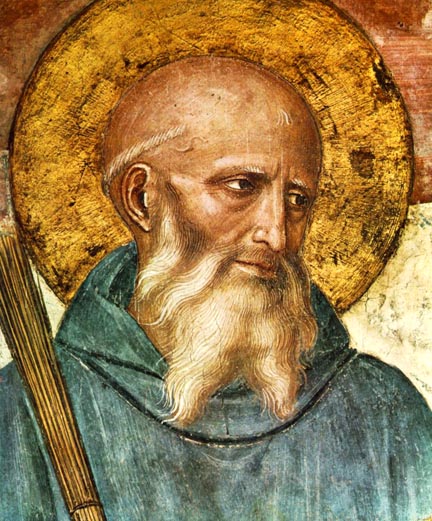 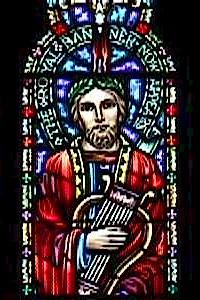 [Speaker Notes: Pange Lingua poetry, Vexilla Regis]
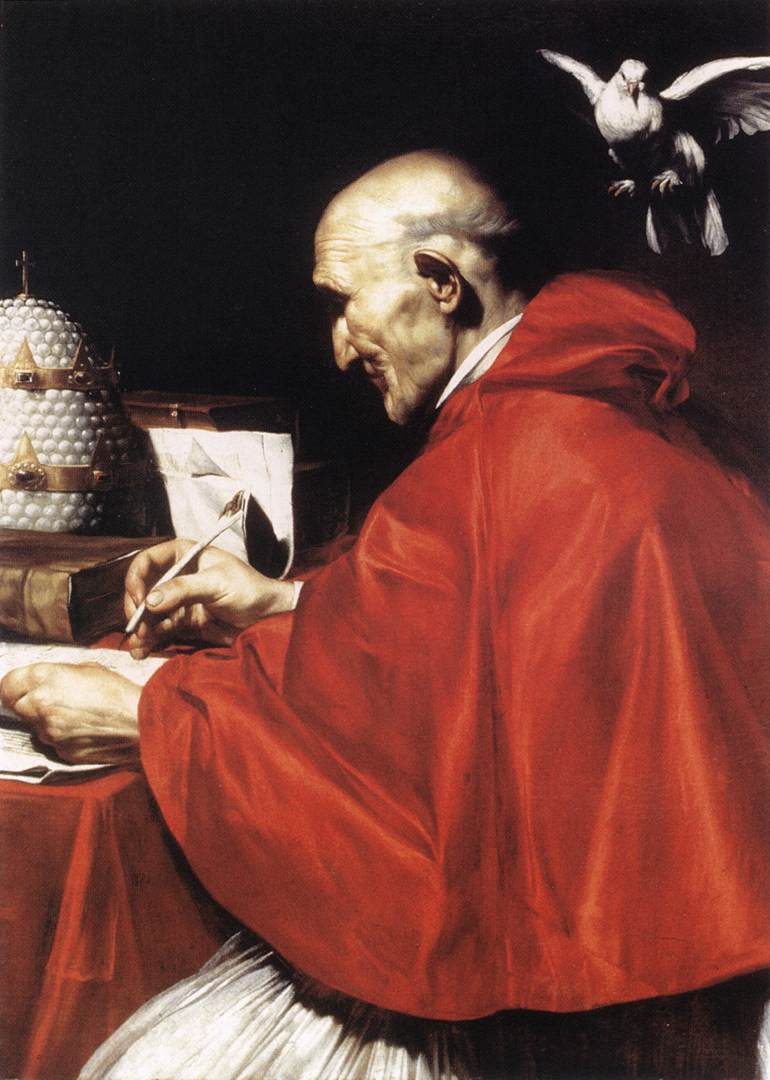 Pope St. Gregory the Great (c.540-604)
Chant receives endorsement
Charlemagne, King of Franks, Roman Emperor(c.742-814)Built empireCultural flourishChant is widespread
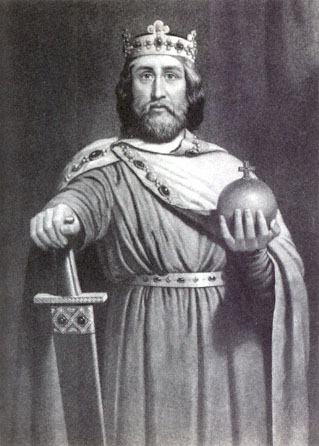 Guido d’Arezzo, OSB
C.991-1033
Noted monks having difficultly memorizing chants
Developed sight singing method, NOTATION!
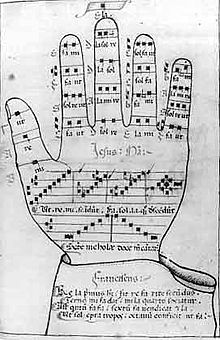 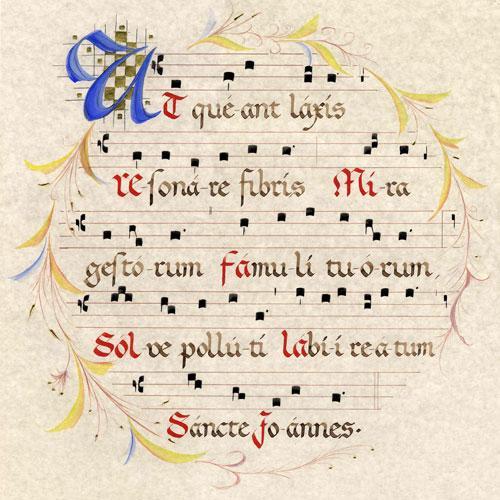 Monastic cultivation
Eastern Monasticism
St. Thomas Aquinas
St. Francis
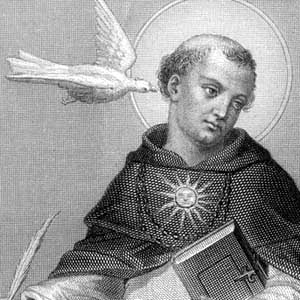 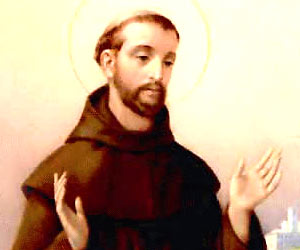 Chant as foundation of Western music
Perotin, c. 1198 – added parts to chant
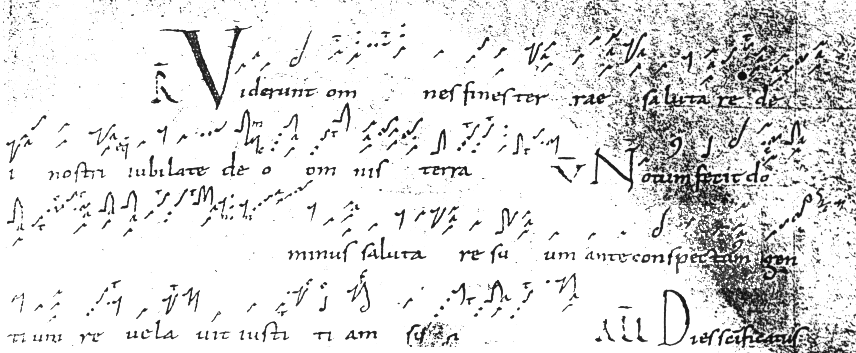 13th Century and following
Organum and Polyphony grew alongside chant
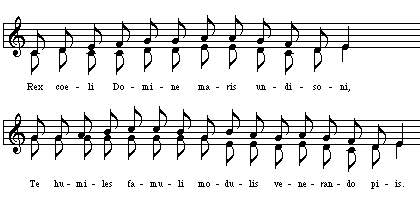 Reformation, Council of Trent
16th Century

Reaffirmed Gregorian chant - supreme model
	   even amidst growing protestant hymnody
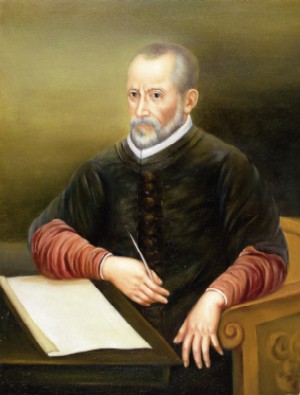 1900-present
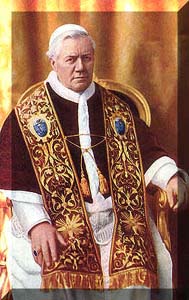 Pope St. Pius X
Gregorian Chant is the supreme model for sacred music
“The more closely a composition for church approaches in its movement, inspiration and savor the Gregorian form, the more sacred and liturgical it becomes; and the more out of harmony it is with that supreme model, the less worthy it is of the temple.”
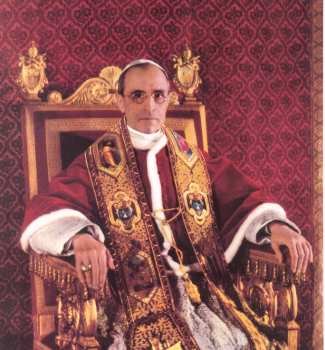 Ven. Pope Pius XII
“Sacred music, through the course of centuries, has traversed a long road by which, it has finally reached the heights:  simple and natural Gregorian modes, which are, moreover, quite perfect in their kind, to great and even magnificent works of art.”
“The Church also must, from time to time, impose a check lest its proper purposes be exceeded and lest, along with the true progress, an element profane and alien to divine worship creep into sacred music and corrupt it."
Pope Paul VI
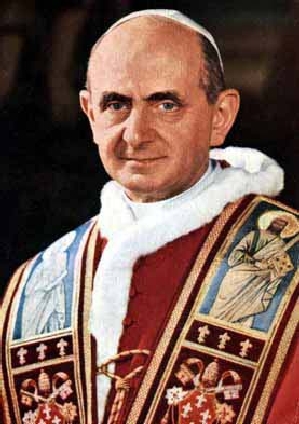 Down the centuries, Gregorian chant has accompanied liturgical celebrations in the Roman rite, has nourished men's faith and has fostered their piety, while in the process achieving an artistic perfection which the Church rightly considers a patrimony of inestimable value and which the Council recognized as "the chant especially suited to the Roman liturgy."

Issued “Jubilate Deo” in 1974
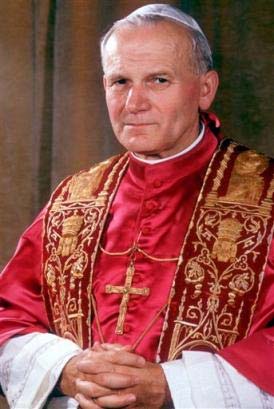 Ven. Pope John Paul II
“The Christian community must make an examination of conscience so that the beauty of music and song will return increasingly to the liturgy.”  Centenary of Pius X’s document, 2003.
Pope Benedict XVI
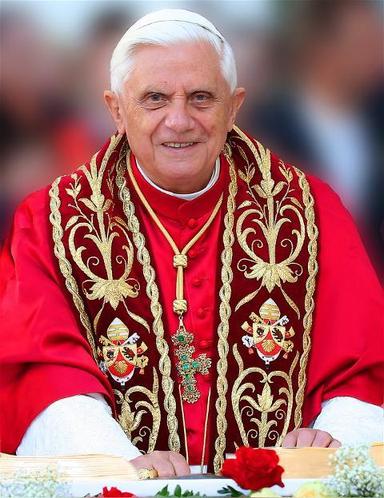 "An authentic updating of sacred music can take place only in the lineage of the great tradition of the past, of Gregorian chant and sacred polyphony.“ [Pope Benedict XVI - Speaking in the Sistine Chapel, June 24, 2006.]
Lord, you have the words of eternal life.
Church Music:
		has been handed down through the centuries									Music of the Church 				            Predominance in Sacred Liturgy
Chant Notation
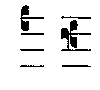 2 Clefs
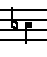 1 flat
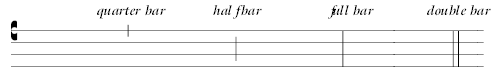 Modern Western notation
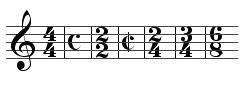 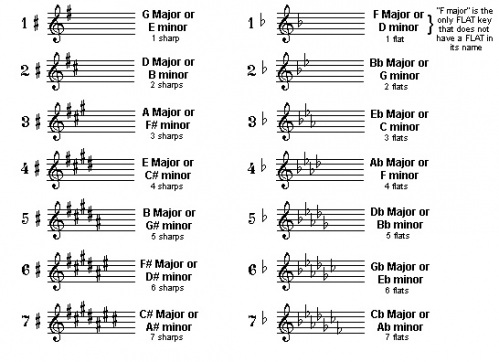 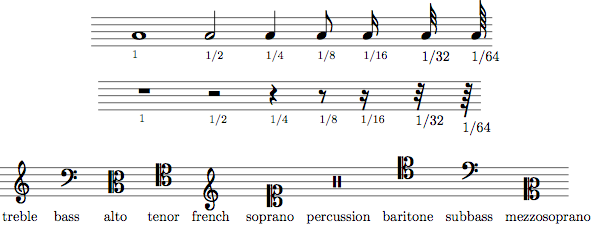 Round vs. Square
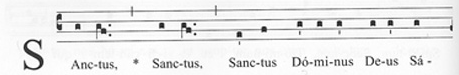 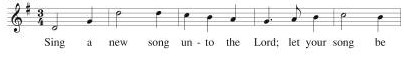 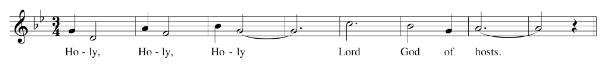 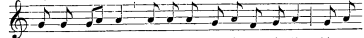 Ok, how do I read it?
If modern music is from Gregorian chant, 
why is chant so foreign to us?
All chant is based on a few note types!
Neume
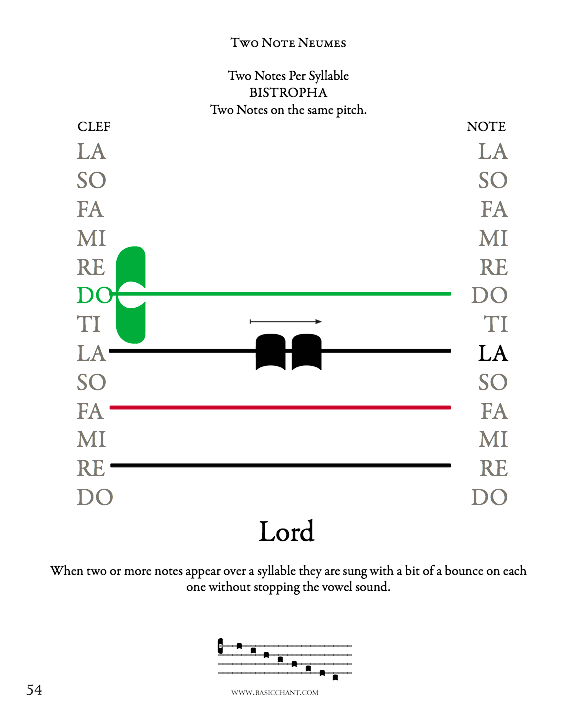 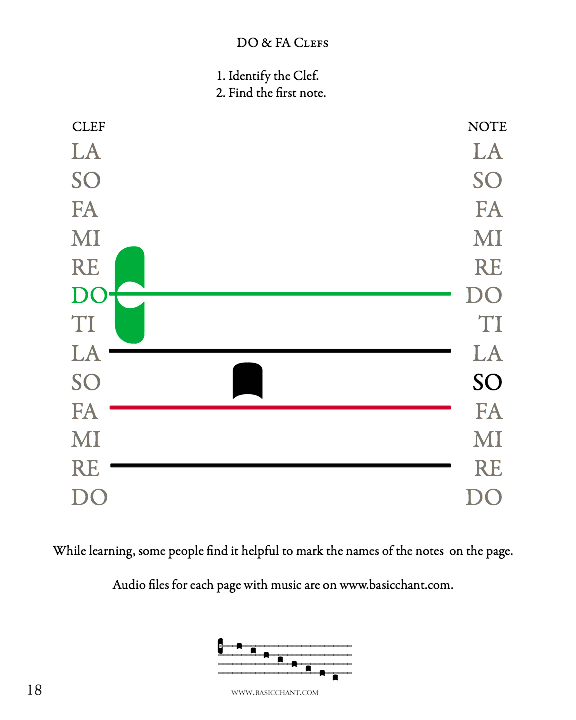 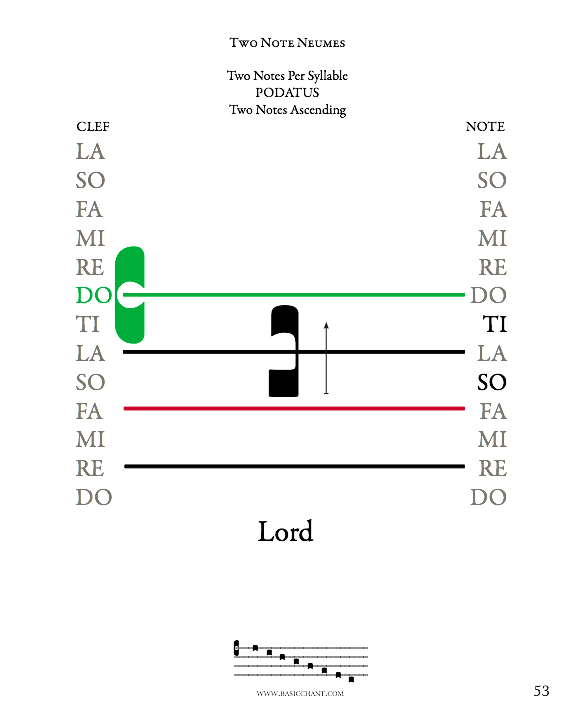 Podatus (2 neumes stacked on top)
sing bottom note first
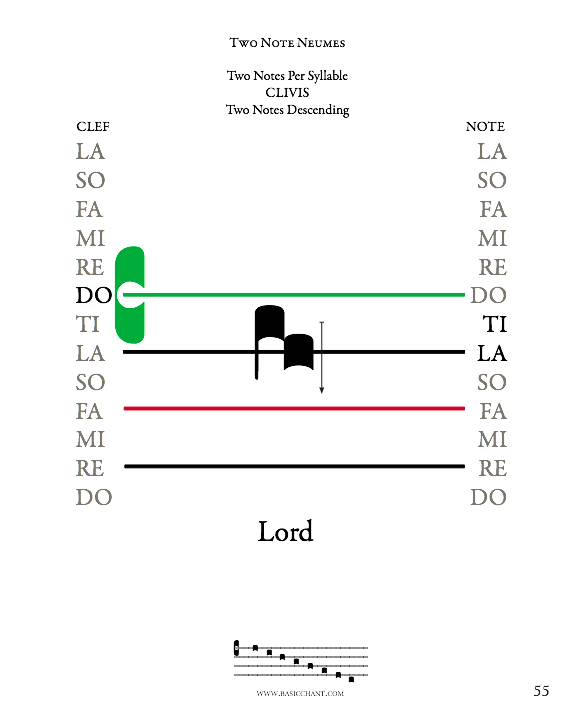 Left to right
[Speaker Notes: Clivis]
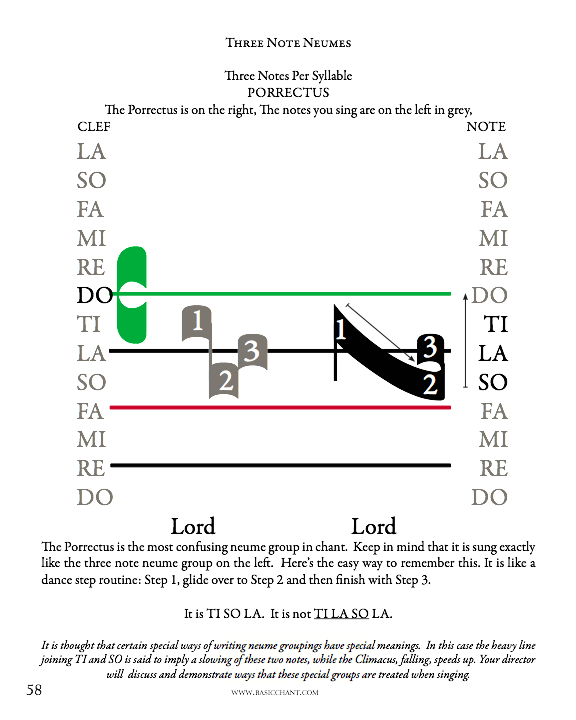 [Speaker Notes: 3 notes - Porrectus]
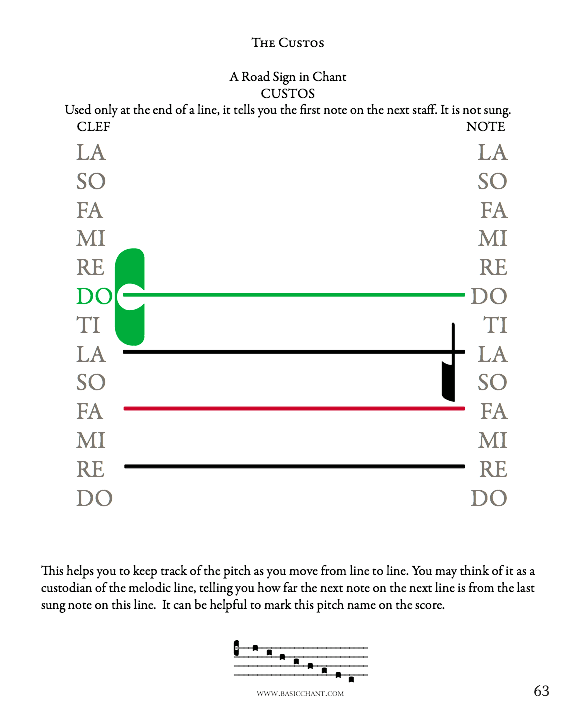 End of line:  marks next note
[Speaker Notes: Custos]
Practice!
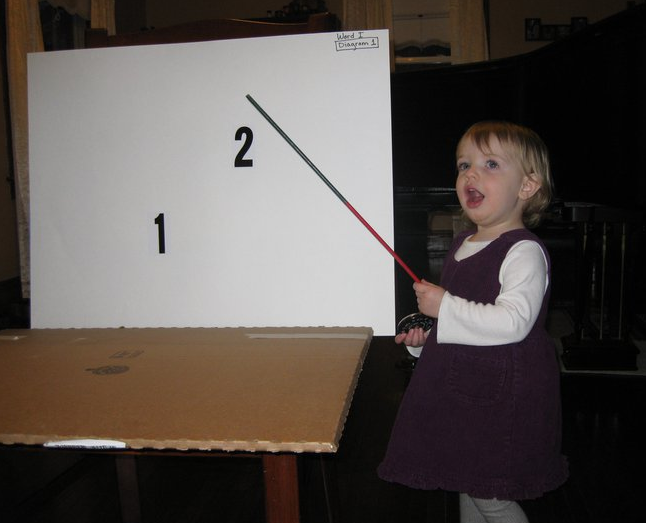 [Speaker Notes: Now that you’re smart and know the notation a little bit, we need to practice.]
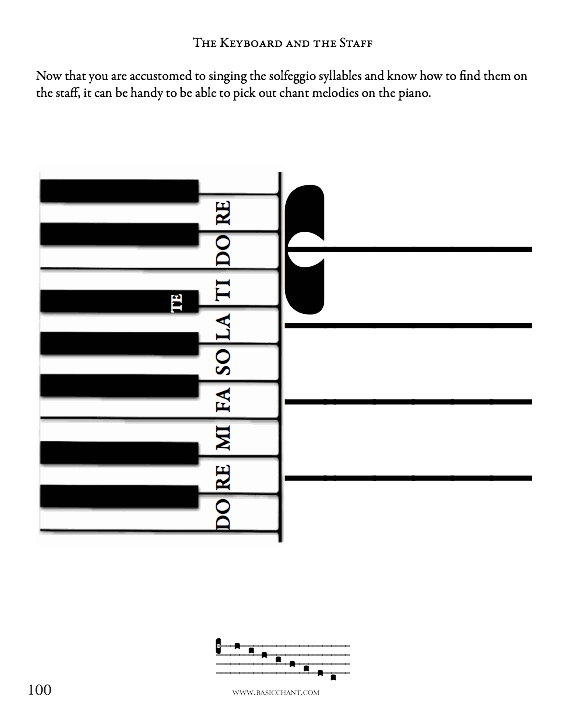 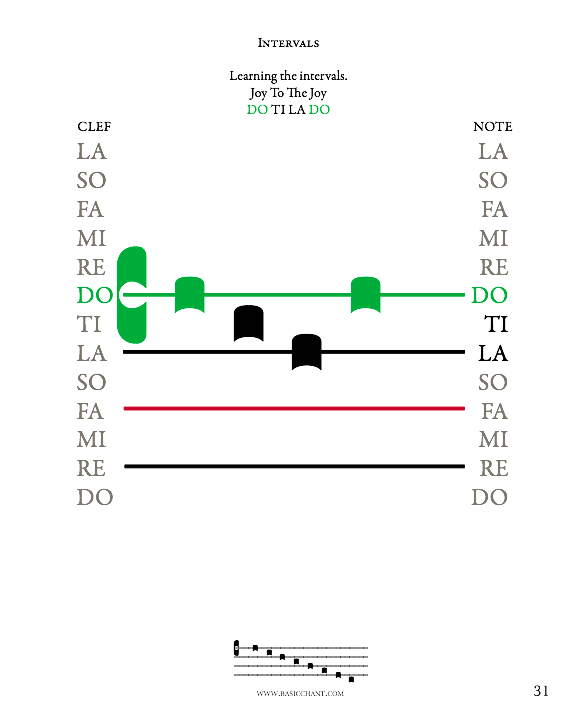 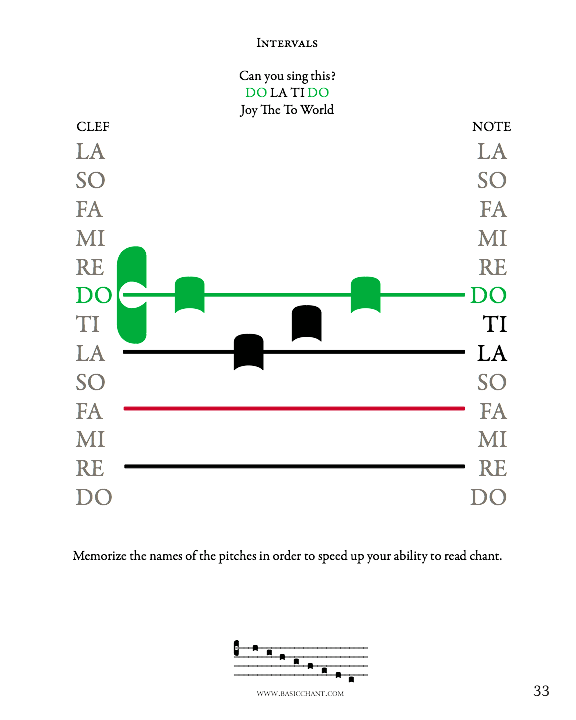 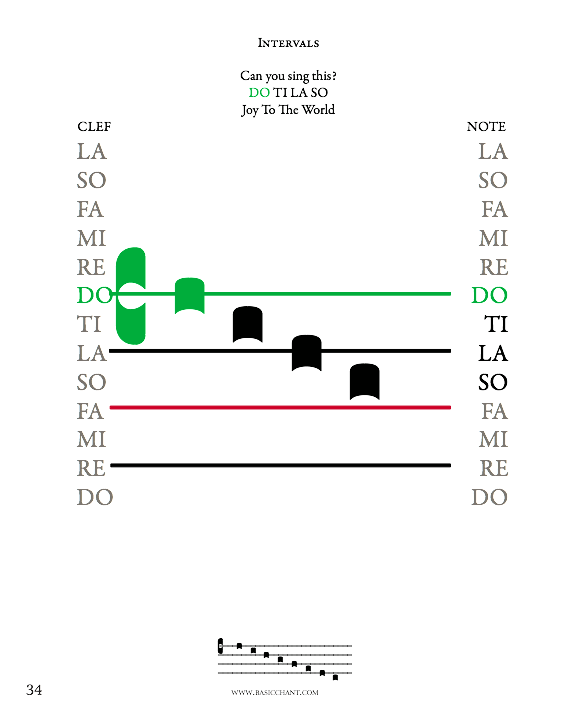 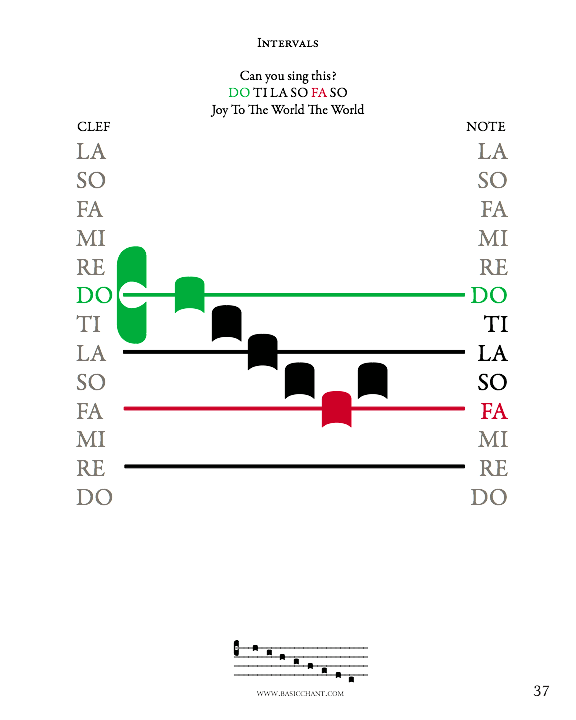 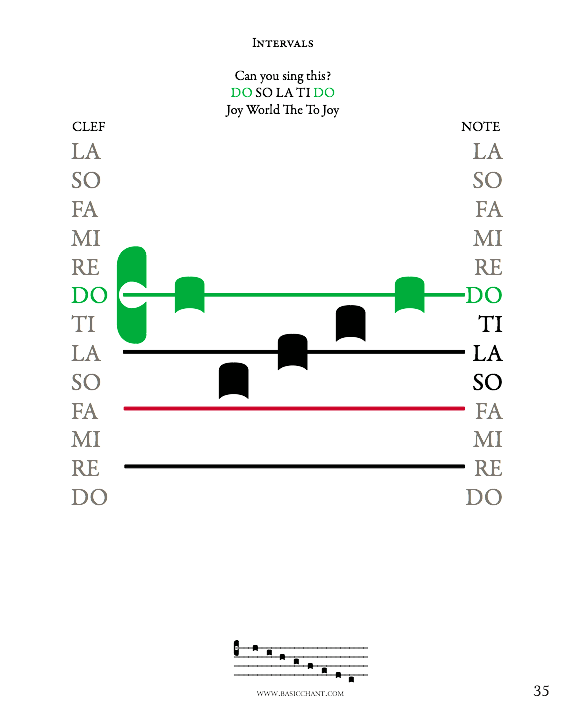 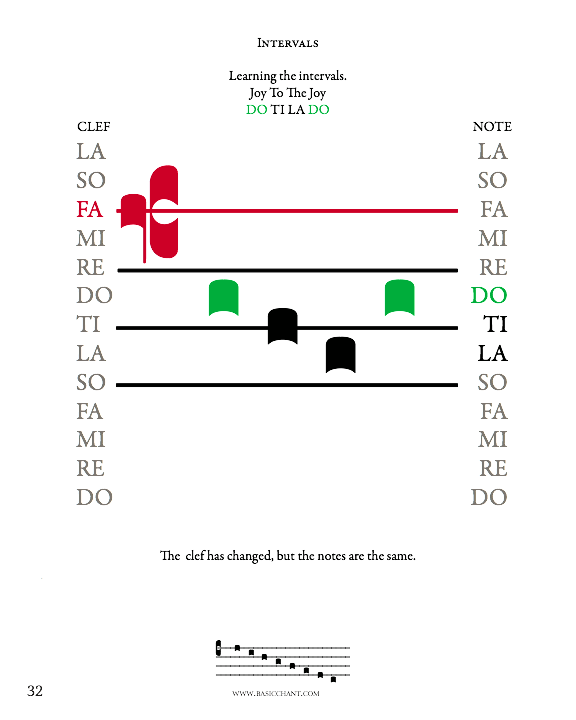 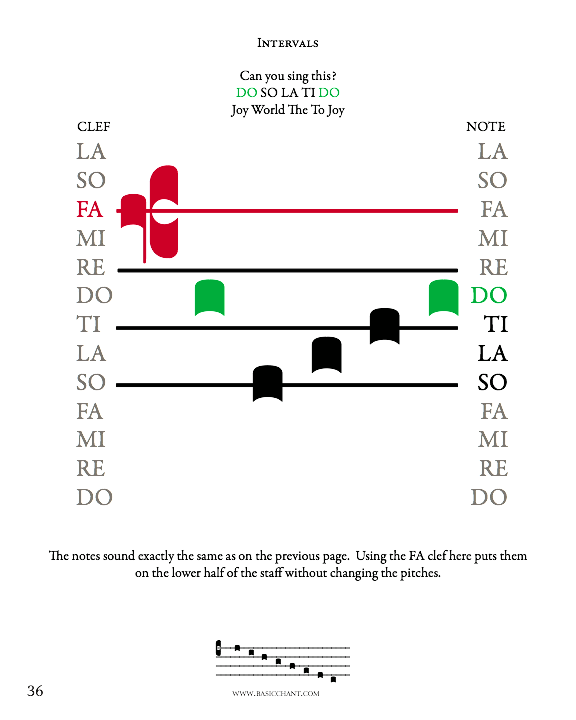 Groups of falling notes, often diamond shaped, but not faster.
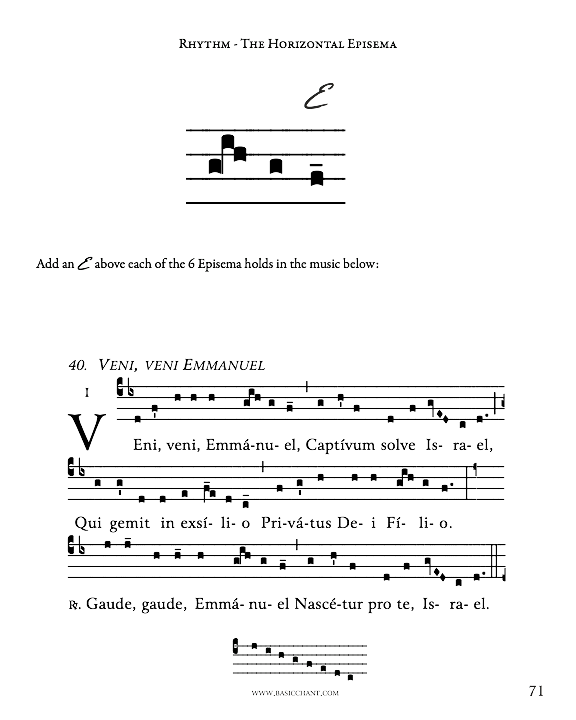 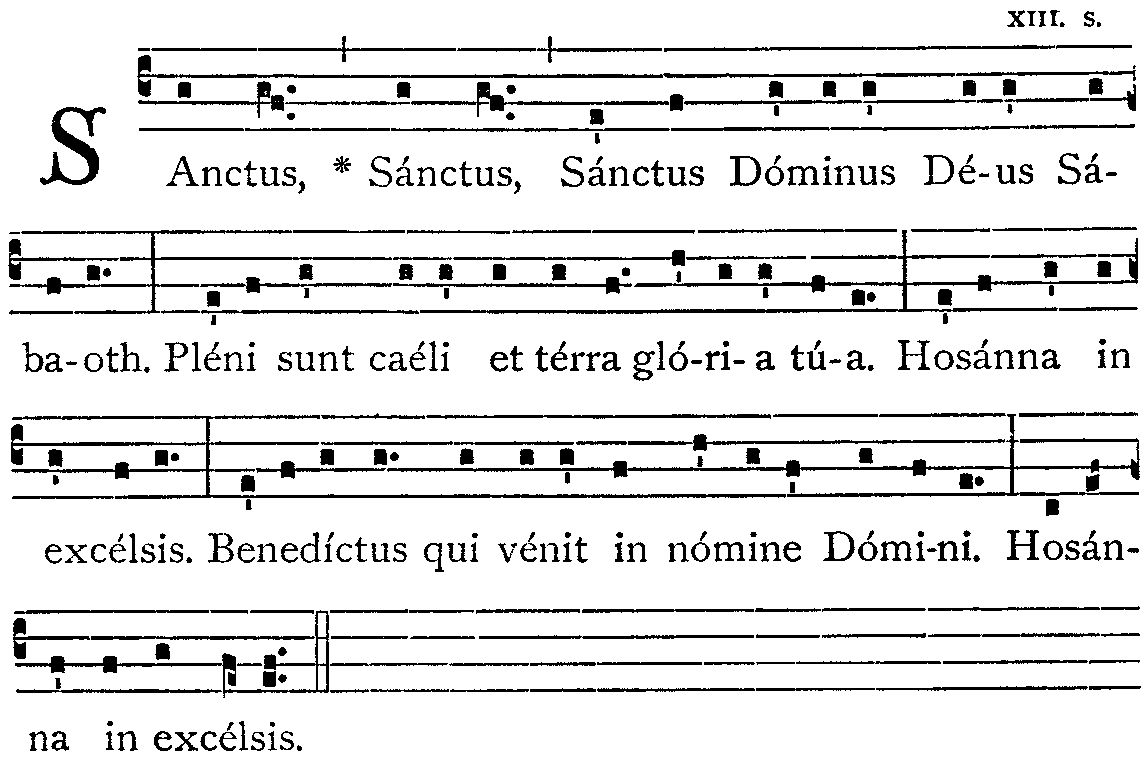 In Review
Chant is more accurate
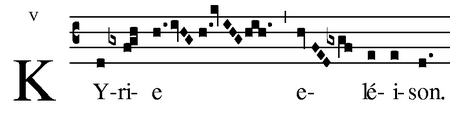 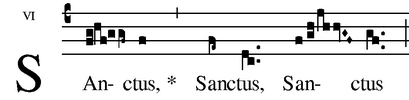 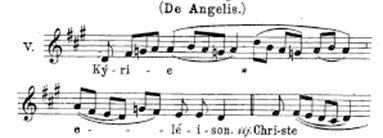 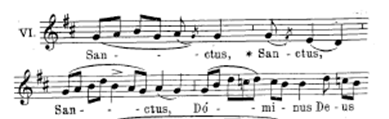 In Conclusion
Chant is our “Treasure of inestimable value”
Has “Pride of place” at Mass

Chant is:
Vocal
Text focused
Smooth and flowing 
Mostly non-rhythmic
Universal

Can be in Latin or vernacular 
Holiness
Beauty of form
Reverence
Integral to Mass
End IntroQ&A
Intermediate ChantNotation and Phrasing
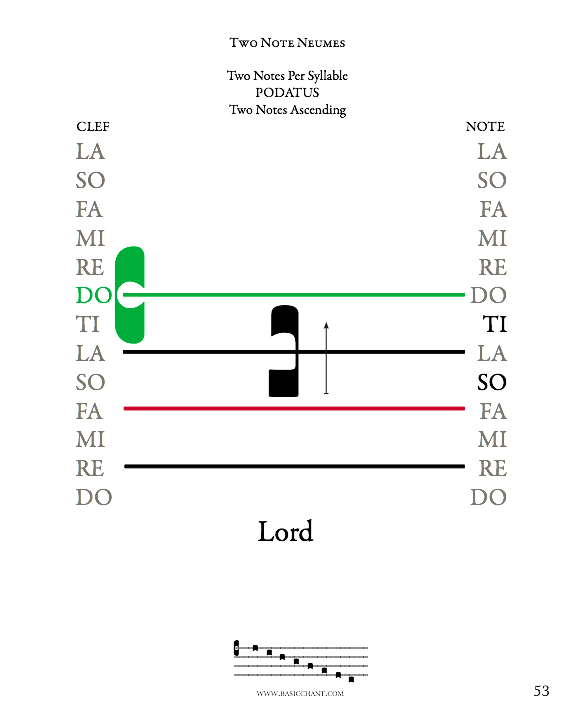 Podatus 

Lower note is slightly louder
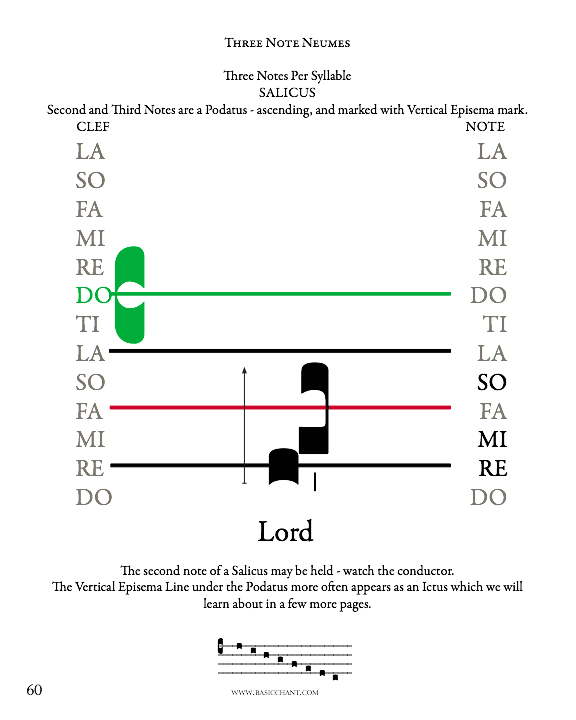 Salicus
[Speaker Notes: Salicus]
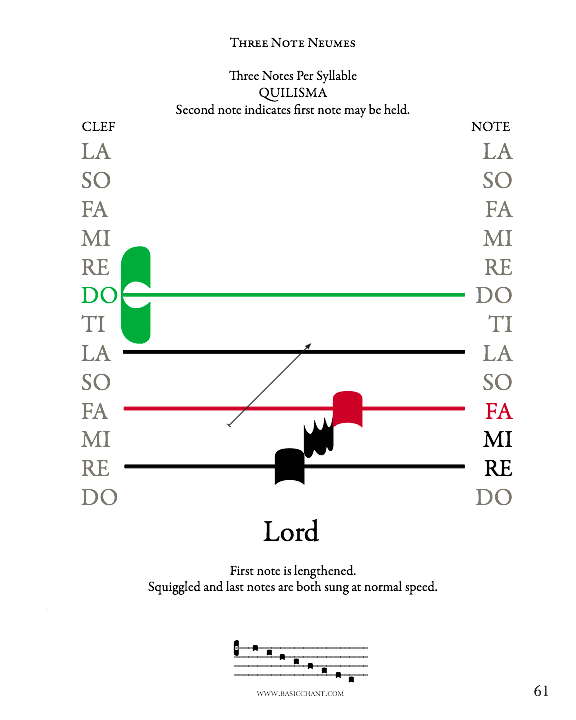 Quilisma
Slight hold on first note.
[Speaker Notes: Quilisma]
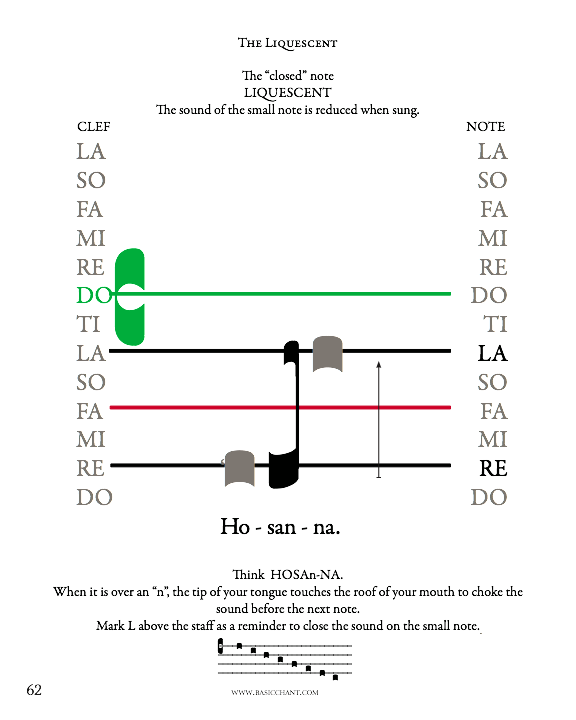 Liquescent
Phonate the consonant!
[Speaker Notes: Liquescent]
Pressus
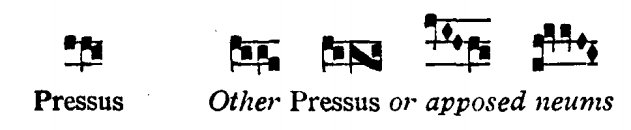 Distropha and Tristropha
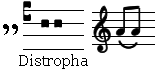 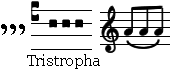 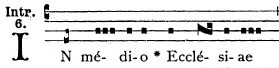 Phrasing
Chant is music too!  Sing with beauty.  

Rests, commas, half and full phrases

Antiphon/Psalm

Entire piece as whole